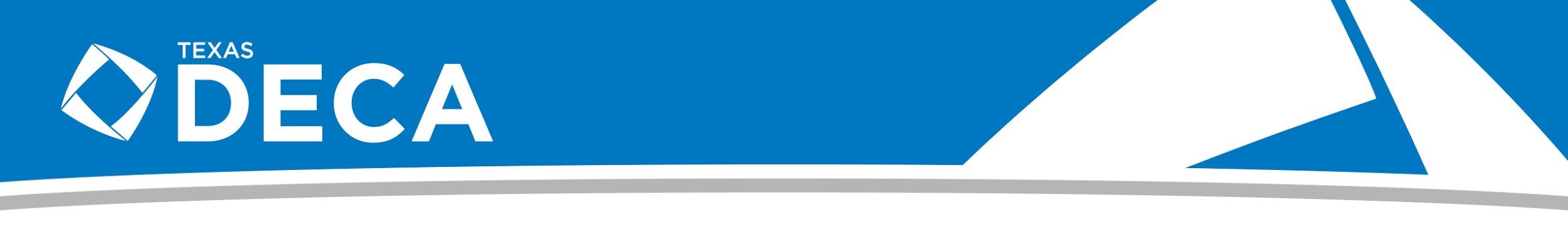 Welcome to Lewisville High School
DECA
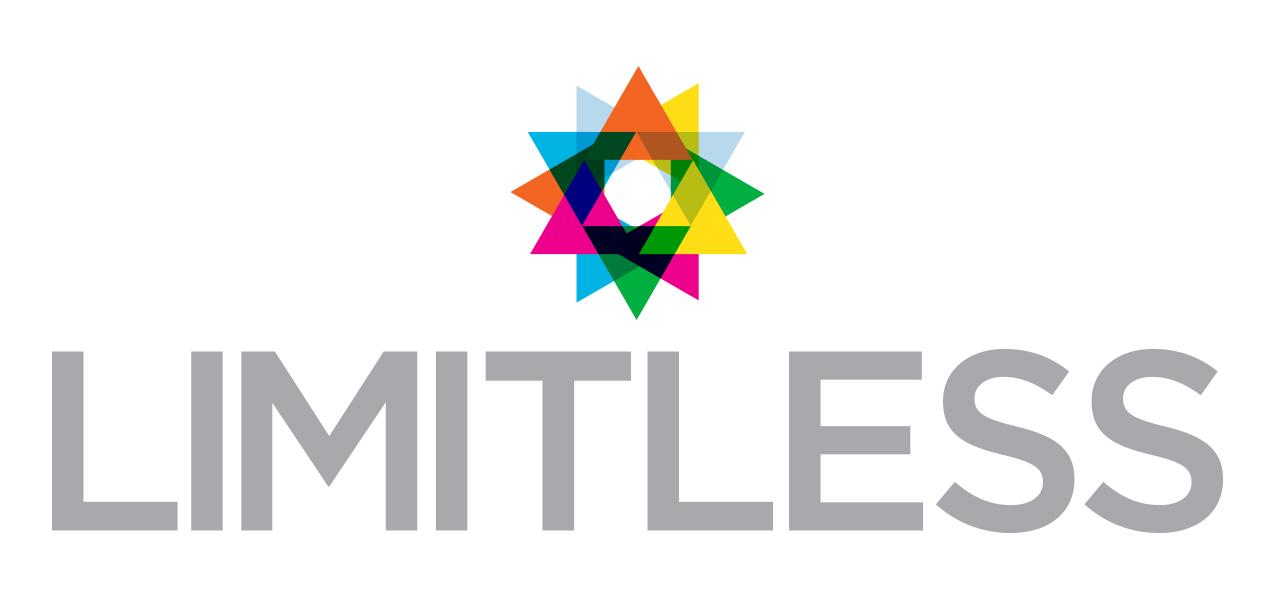 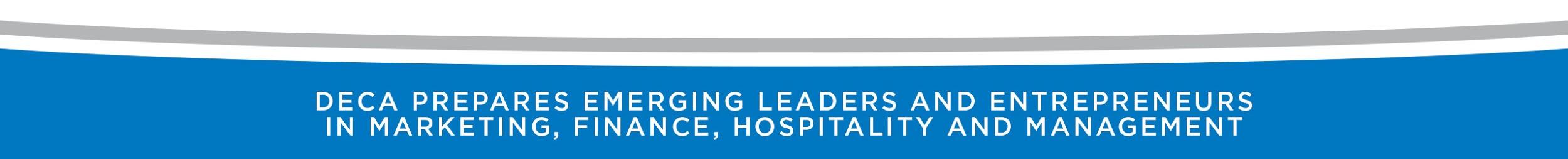 What is DECA?
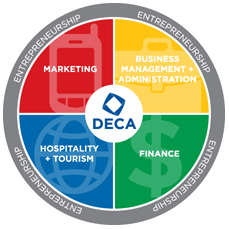 DECA is an organization that prepares emerging leaders and entrepreneurs for careers in marketing, finance, hospitality and management in high schools and colleges around the world.
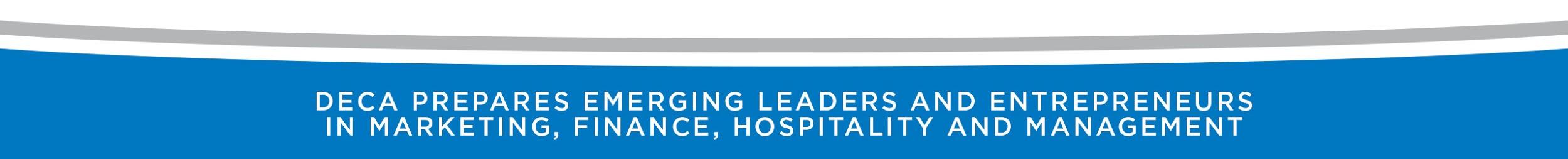 Competitive Events
Personal Financial Literacy
Entrepreneurship Team Decision Making 
Entrepreneurship Individual Series Events 
Retail Merchandising  Individual Series Events 
Entrepreneurship Innovation Plan 
Franchise Business Plan
Fashion Marketing
Sports and Entertainment Management  
Principles of Finance 
Travel and Tourism Team Decision Making

And nearly 50 more events to choose from!
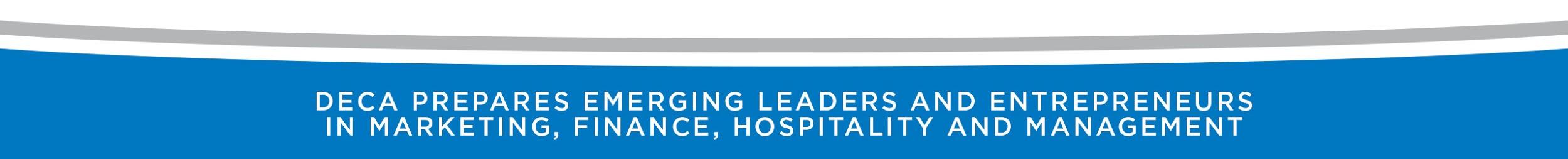 Competitive Events
Some events allow competitors to work in groups of up to 3 people.
There are two main types of events:
Written: Competitor(s) write a paper and prepare a presentation for a judge.
Roleplay: Competitor(s) receive a prompt and scenario with 10 minutes to review it and then they proceed to present to a judge.
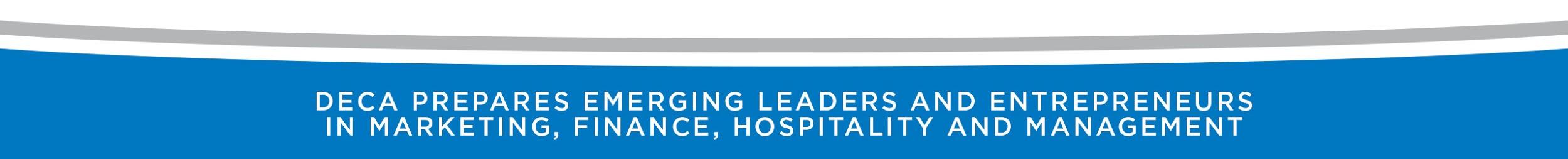 Competitions
District 
Location: Irving Convention Center
Testing Date: TBD
Competition Date: January 15, 2019
State  
Location: Dallas 
Testing Date: TBD
Competition Date: February 21-23, 2019
International 
Location: Orlando, Florida
Testing Date: At competition
Competition Date: April 27- 30, 2019
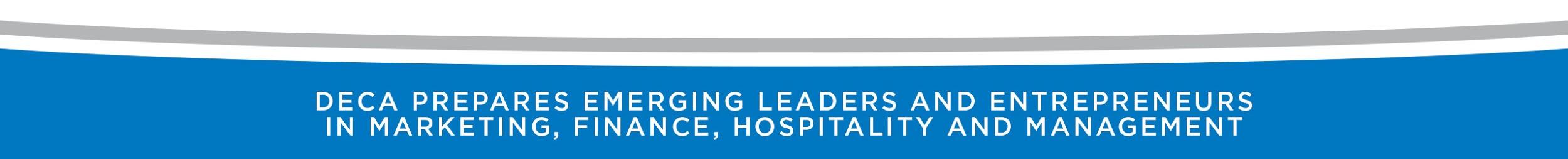 International Career Development Conference
Also known as ICDC! This year DECA students who advance to ICDC get to travel to sunny, Orlando  to compete and network. Since competition lasts 2 of the 4 days, you will surely have time to enjoy the city, including attractions like Disney World!
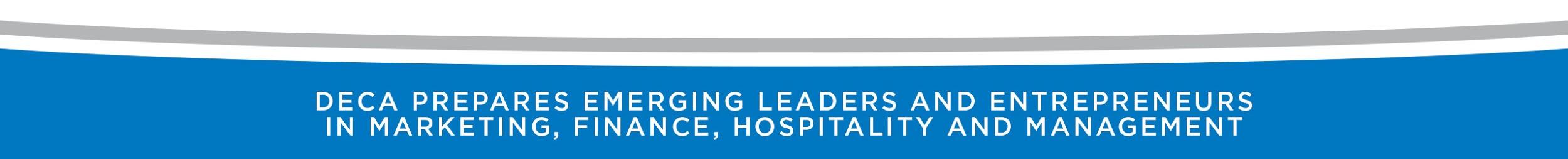 How to Join
To join Lewisville DECA:
Follow the Link to
Sign-Up by using the form by Friday, September 14th
Dues are due at the  beginning of4th period Friday 14th
Don’t forget to add us!
Twitter: @Lewisvillebam
Remind: Text @2kbca to 81010
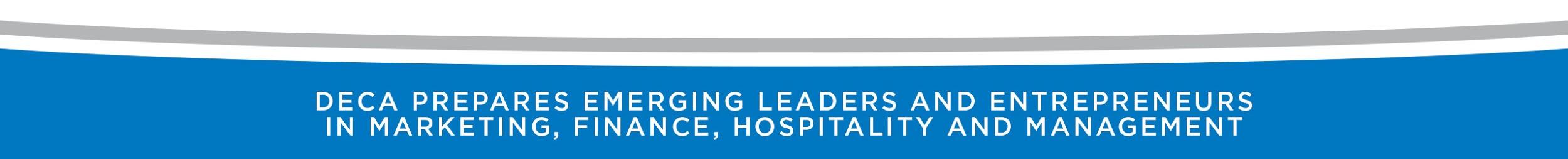